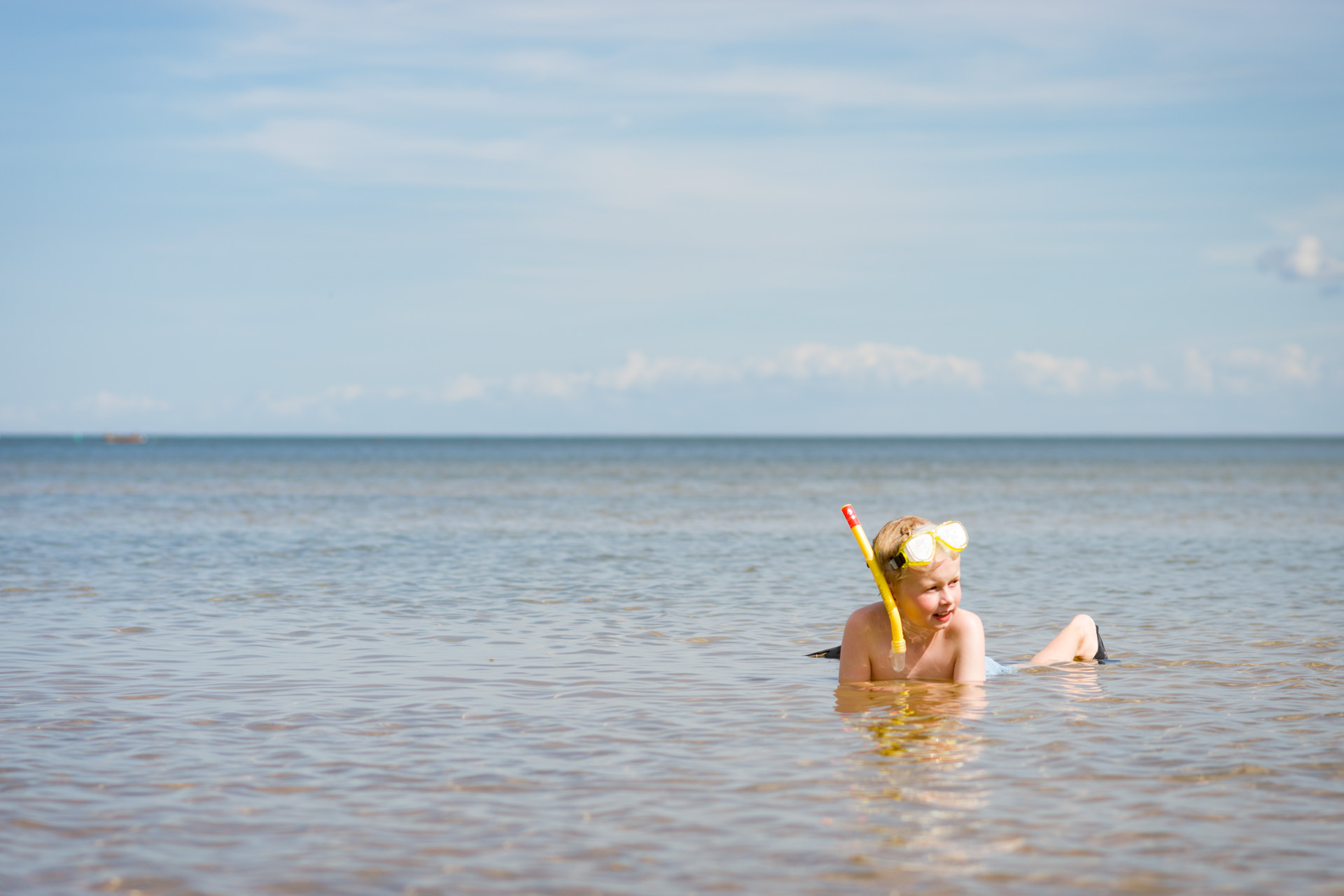 Prognos 2 &Delårsbokslut 2021
Kultur- och utbildningsförvaltningen
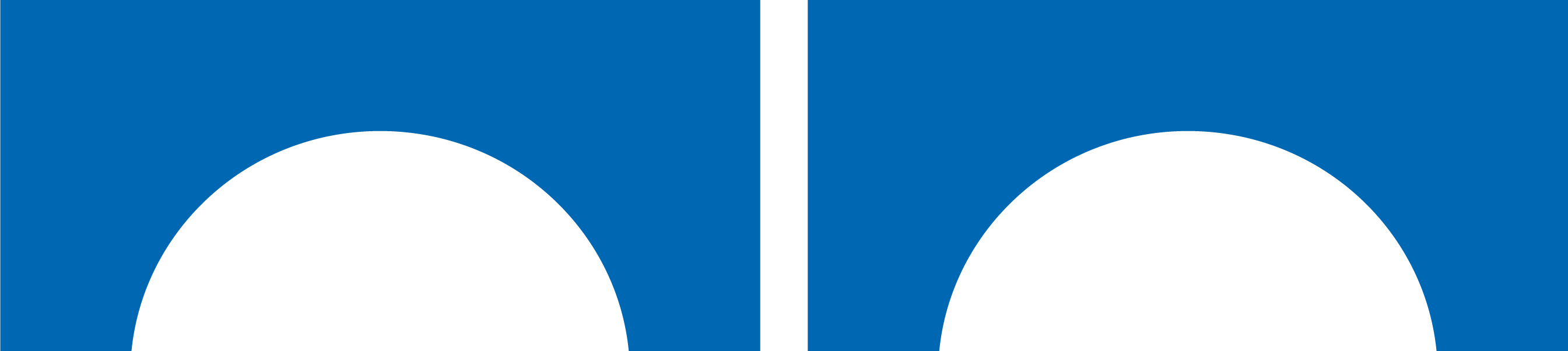 Prognostiserat årsresultat 2021 
verksamhetsnivå- alla enheter
Prognos 2
Är 2 mkr lägre än prognos 1. 
Är en avvikelse mot årsbudgeten på 1,9%.
Prognostiserat årsresultat 2021 
verksamhetsnivå- alla enheter
Prognostiserat årsresultat 2021 
på verksamhetsnivå- alla enheter
*Del av Servicelaget har under året övergått till samhällsbyggnadsförvaltningen. 	
  Därmed har försäljningen av tjänster minskat för KUN.
  Resterande del övergår 1/9-21.
Prognos & delårsresultat per enhet 2021
Förutsättningar
Mellerud är en av 40 kommuner i Sverige som driver fler skolor än de får ersättning för i det kommunala utjämningssystemets beräknade behov.

 Enligt utjämningssystemets modell börjar merkostnader för kommunen vid 80 elever i årskurs F-6. SCB prognostiserar ett minskat invånarantal vilket aktualiserar frågan om antalet skolor i kommunen i förhållandet till antal elever och möjligheter omfördela mer resurser till undervisning i stället för lokaler.
Nettokostnadsavvikelse
Nettokostnadsavvikelse grundskola F-9, miljoner kronor
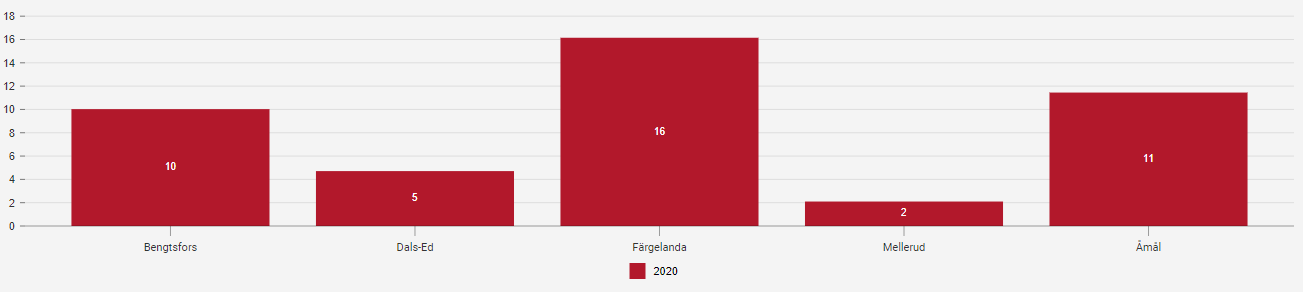 Nettokostnadsavvikelse
Gemensamma kostnader fördelade till pedagogisk verksamhet totalt, andel (%)
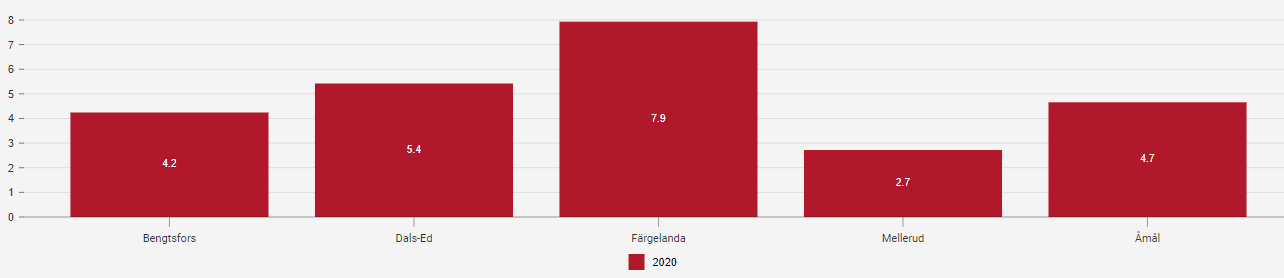 Kostnad för kommungemensam verksamhet dividerat med bruttokostnaden exklusive köp av verksamhet avseende Pedagogisk verksamhet. Avser kostnader för samtliga tjänster, funktioner och varor som redovisas centralt i kommunen och fördelats på Pedagogisk verksamhet i räkenskapssammandraget.
Effektivitetsindex kommunal grundskola F-9
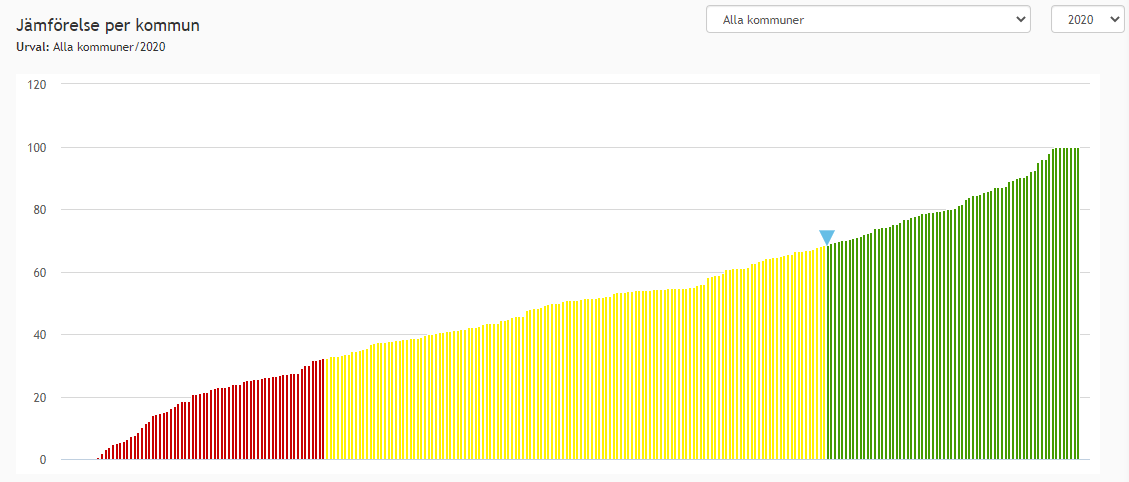 Mellerud
Kommunernas värde placeras på en skala från 0-100 där 100 är bäst.
Kostnad för undervisning i kommunal grundskola åk 1-9, kr/elev
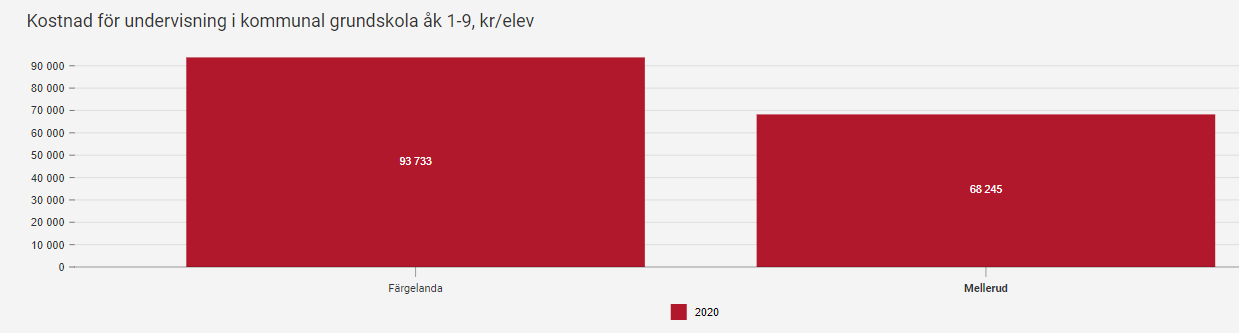 Kostnad för undervisning i kommunal grundskola åk 1-9, kr/elevUndervisningskostnad grundskola åk 1-9 skolkommun, dividerat med antal elever i kommunens grundskola. Kostnader avseende samtliga förekommande läro- och timplan bundna aktiviteter, d.v.s. i huvudsak lärarnas och annan pedagogisk personals (t.ex. fritidspedagogers, förskollärares och specialpedagogers) löner för det pedagogiska arbetet med eleverna. Exempel på läro- och timplanebundna aktiviteter är förutom reguljär undervisning särskilda stödinsatser, prov och arbetslivsorientering. Lön för skolledningen, exempelvis lön för rektor samt övrig personals arbete med ledningsfunktion ingår
Åtgärder för att komma i balans
Kostnadseffektiv lokalanvändning i grundskolan

Anpassa antalet medarbetareför att klara tilldelad budget

Minskad rektorsorganisation
 
Ny skolskjutsupphandling

Restriktiva vid vikarieanskaffning

Minskad SYV-resurs (2022)